Fig. 1 Sagittal MR imaging of patients at 36 months after olfactory ensheathing cell transplants. Patients 1, 2 and ...
Brain, Volume 131, Issue 9, September 2008, Pages 2376–2386, https://doi.org/10.1093/brain/awn173
The content of this slide may be subject to copyright: please see the slide notes for details.
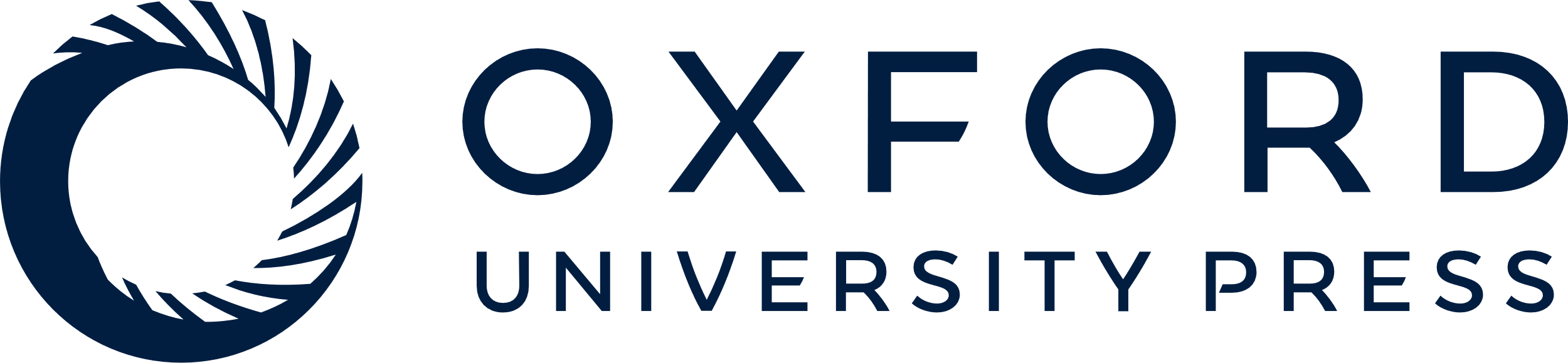 [Speaker Notes: Fig. 1 Sagittal MR imaging of patients at 36 months after olfactory ensheathing cell transplants. Patients 1, 2 and 3 are shown as pairs (A and B, C and D, E and F, respectively). On the left are T1-weighted images with gadolinium contrast. On the right are T2-weighted images. Patient 3 has two cylindrical metal cages in the vertebral spaces, placed for treatment of the original vertebral column trauma, seen as white artifacts prominent in the T1-weighted image.


Unless provided in the caption above, the following copyright applies to the content of this slide: © 2008 The Author(s)This is an Open Access article distributed under the terms of the Creative Commons Attribution Non-Commercial License (http://creativecommons.org/licenses/by-nc/2.0/uk/) which permits unrestricted non-commercial use, distribution, and reproduction in any medium, provided the original work is properly cited.]